Obj. 1.02
Graphic Design Layout Options
Templates
Standard pre-formatted layouts
May contain a color scheme, font scheme, pictures, and preset margins
[Speaker Notes: Instruct students on where to find templates in the software available in your classroom.  Show examples of the print-layout designs discussed in this objective, such as the business card, letterhead, etc.]
Working with Grids
organizing content on a page, using any combination of margins, guides, rows and columns.  
Commonly seen in web design and in newspaper and magazine layouts with columns of text and images. 
Used to achieve a consistent look and feel
[Speaker Notes: For more information, visit http://www.thegridsystem.org/ 
Pre-designed grid systems are usually built into the software for students to use.  Students should be taught how to use and adjust all the guides discussed in this objective.]
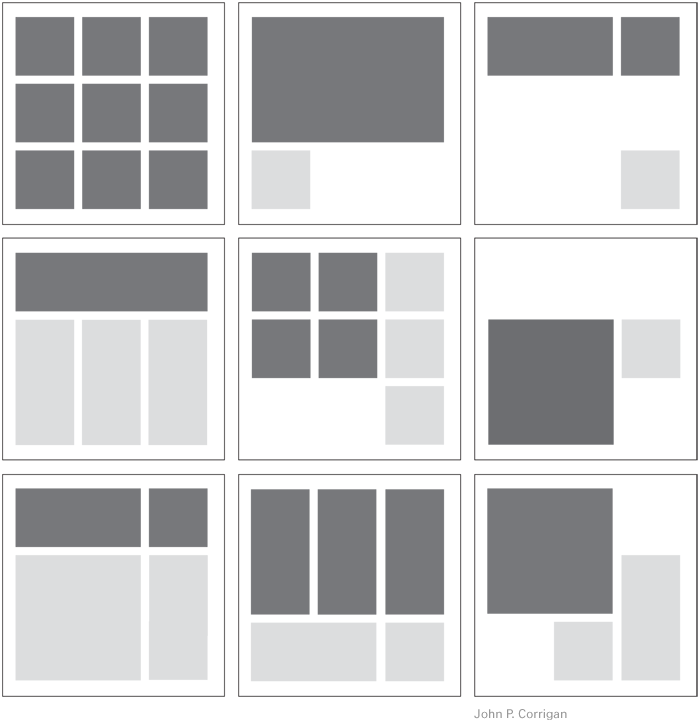 [Speaker Notes: Examples of layouts with grids]
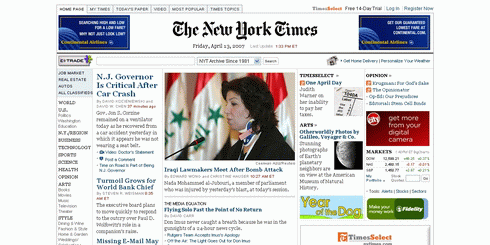 [Speaker Notes: Example of a newspaper with grids from www.nytimes.com]
Guides
non-printing lines used to assist the developer in placing objects
Margin guides – indicate the space between the edge of the page and the document contents
Column guides – control the flow of text within columns 
Gutter - space between columns
Ruler guides – used to precisely align objects
[Speaker Notes: Instruct students on how to add and adjust guide lines in the software available to you.]
Example from Publisher
Column Guides
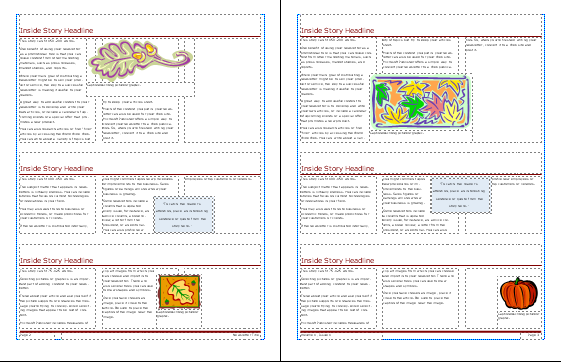 Margin Guides
Gutter
Formatting Considerations
Page size – varies according to publication
Master page – includes items and formats common to every page; used to maintain layout consistency
Prototype – (also called mockup) an example of how the final document should appear
[Speaker Notes: Instruct students on how to adjust page size and use master pages according to the software available in your classroom.]